MISSION INDONESIA
THE VISION

PROCLAIMING THE GOSPEL TO EVERY VILLAGE, TOWN AND CITY IN INDONESIA
For the Son of Man has come to save that which was lost.   Mat 18:11 
	This is good and acceptable in the sight of God our Savior, who desires all 		men to be saved and to come to the knowledge of the truth. 1Ti 2:3-4
[Speaker Notes: This is the vision of God for the church]
MISSION INDONESIA
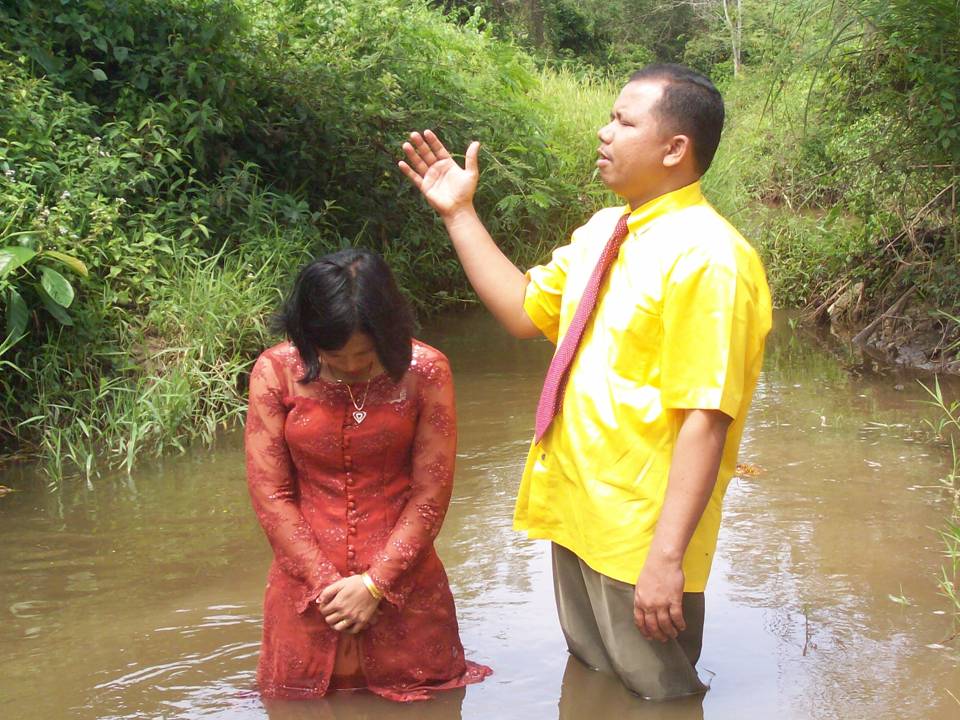 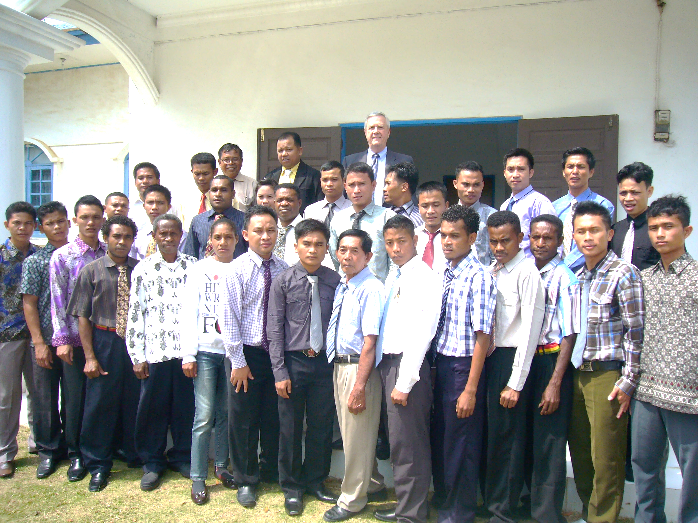 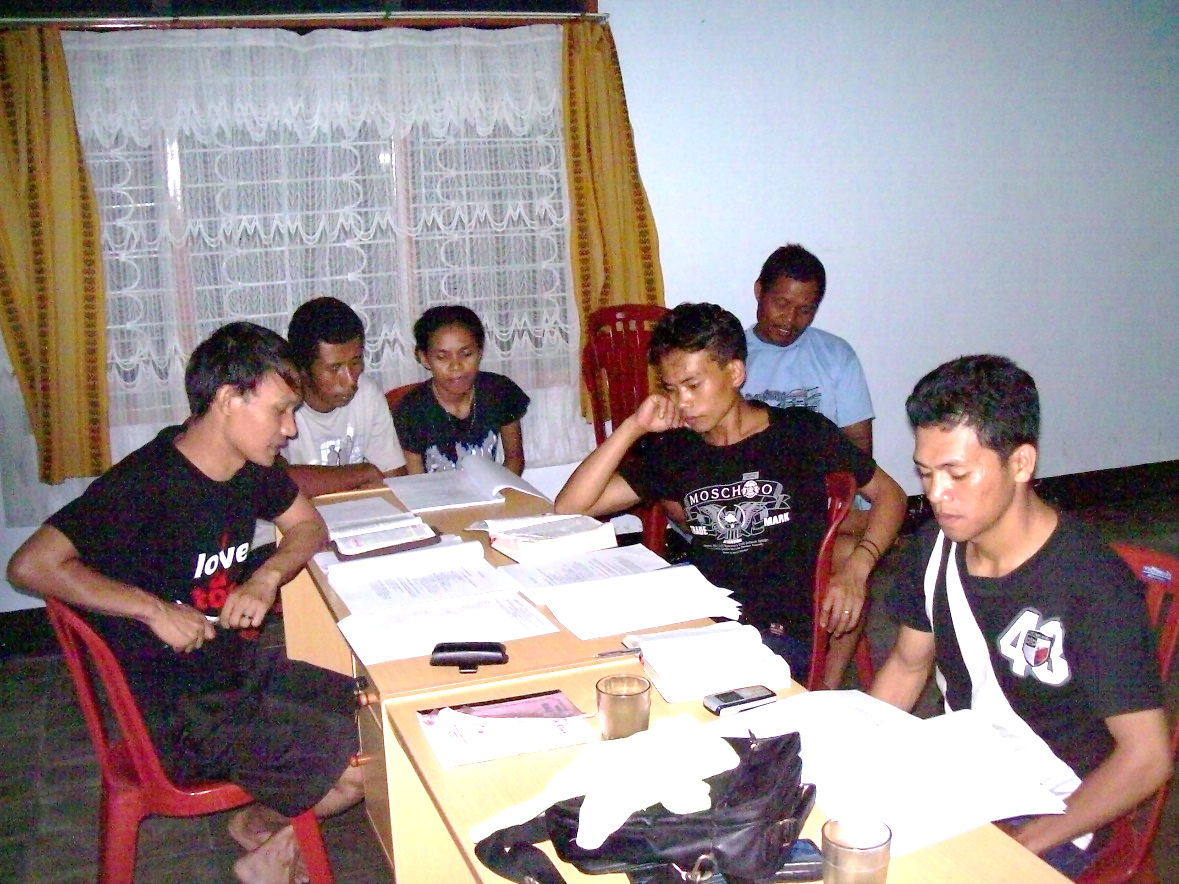 The Biblical Method                              For Fulfilling The Vision Is
Matthew 28:18-20; 4:19
[Speaker Notes: Jesus gave the vision and gave us the method for doing it.]
MISSION INDONESIA
63 CHURCHES  PLANTED 
1600+++ BAPTIZED SINCE 2000
14 MILLION
50 MILLION
18 MILLION
4 MILLION
141 MILLION
[Speaker Notes: We already have laid the foundation to accomplish the vision]
MISSION INDONESIA
CHURCH DEVELOPMENT BY DISCIPLESHIP 
MAT. 28:18-20 AND MAT. 4:19
A DISCIPLE
Knows and follows Christ
Being changed by Christ
Committed to the mission of Christ 
Passive To Active
Dependent to Empowered
Acquaintances to Loving One Another
Accepts responsibility for Christ’s Mission
[Speaker Notes: This is what we can do and be when we follow Jesus]
MISSION INDONESIAHOW DO WE MAKE DISCIPLES?THE SAME WAY JESUS DID!
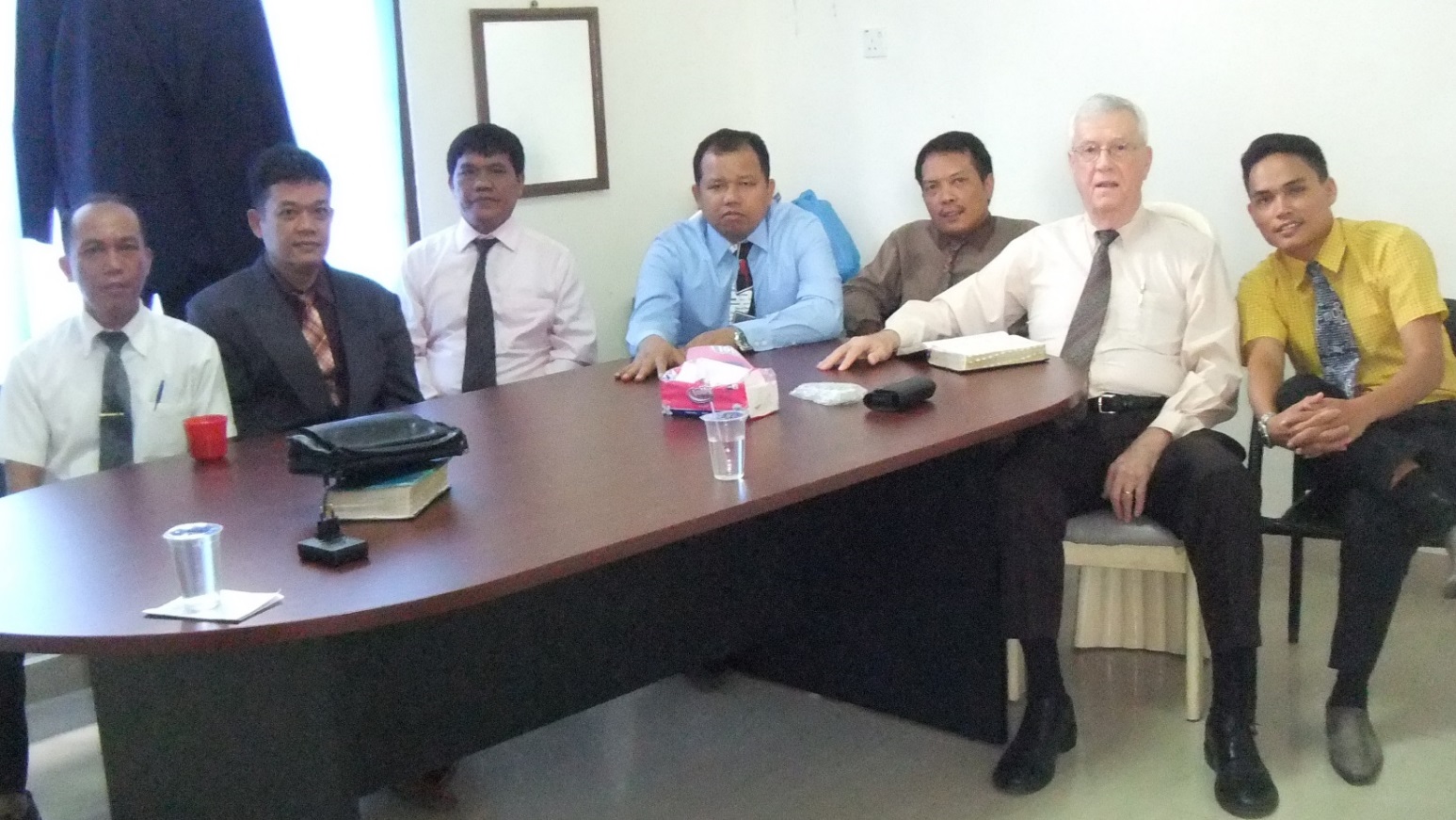 The  discipleship group in Batam
In   Small Groups
That are accountable, intentional, and relational
[Speaker Notes: The practical application of Mat 4:19]
MISSION INDONESIA     HAS TWO PARTS
CHURCH PLANTING & DEVELOPMENT
BATAM 
BIBLE COLLEGE
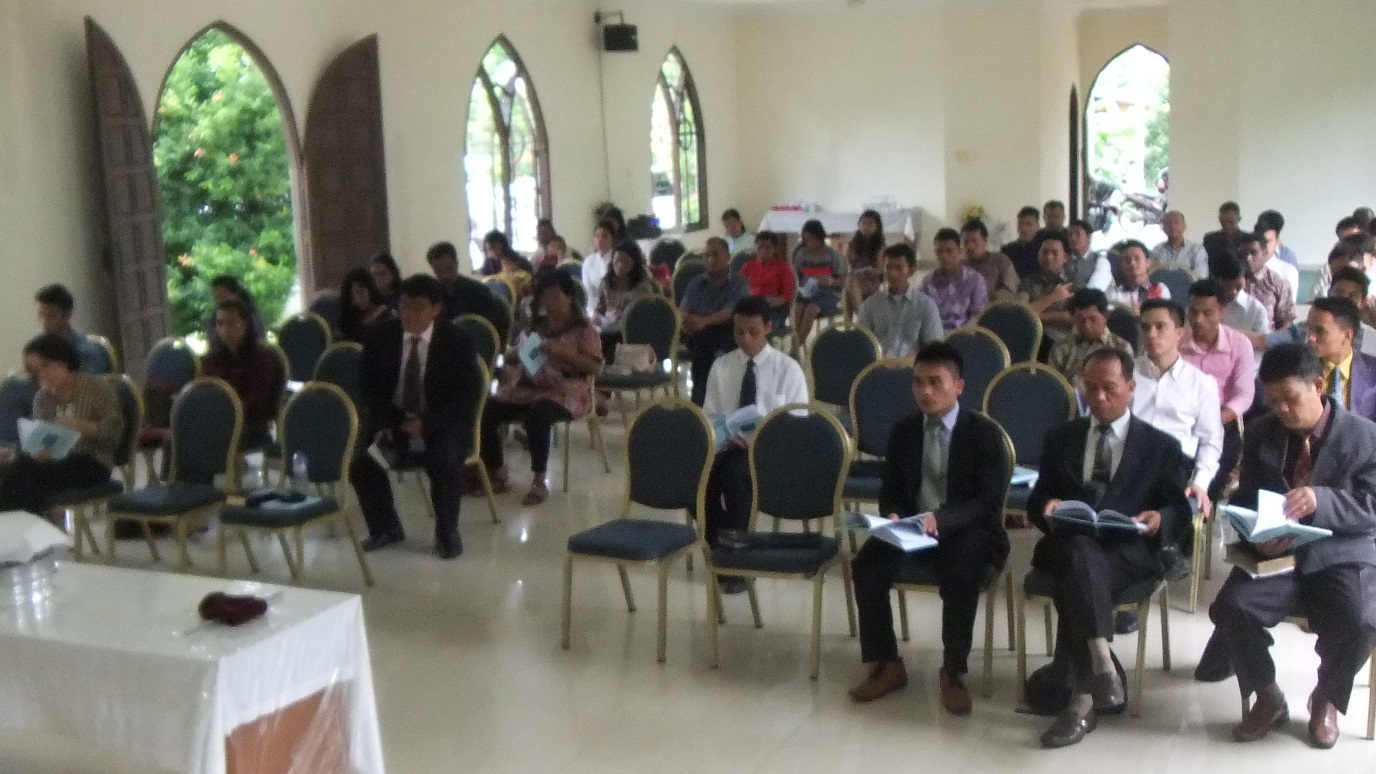 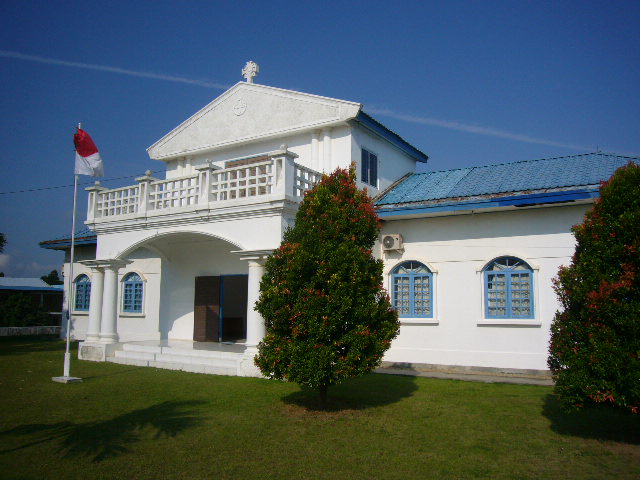 [Speaker Notes: Mission Indonesia has established the foundation for fulling the vision through]
MAKING DISCIPLES
DICIPLESHIP GROUP
IN PONTIANAK, KALIMATAN
MISSION TEAM           WEST, KALIMATAN
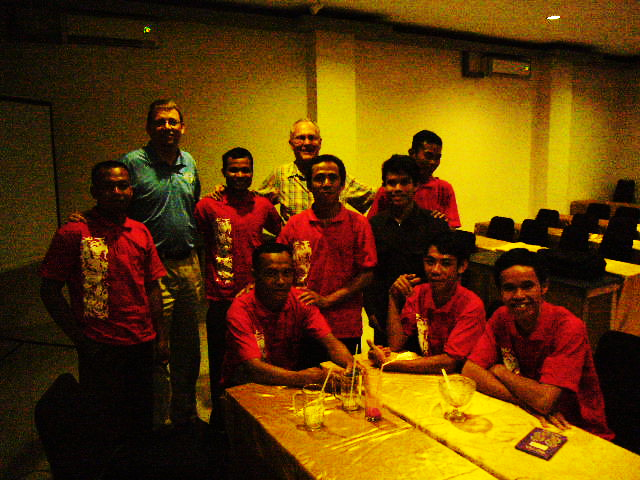 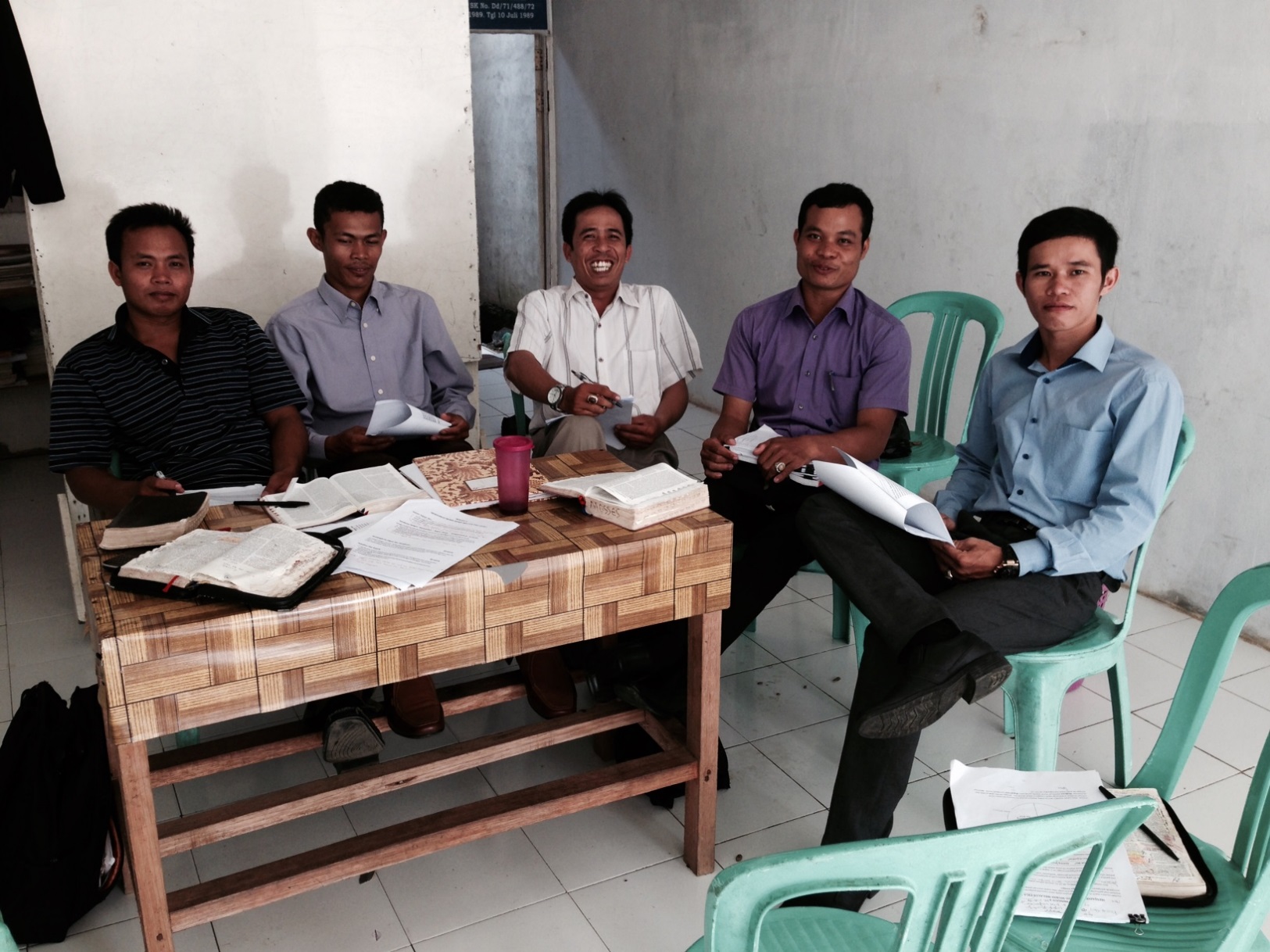 [Speaker Notes: Here you see the vision being spread to Kalimatan where 9 churches have been planted]
MAKING DISCIPLES
DISCIPLESHIP GROUP  SOLO, CENTRAL JAVA
NEW CONGREGATION   SALATIGA, CENTRAL JAVA
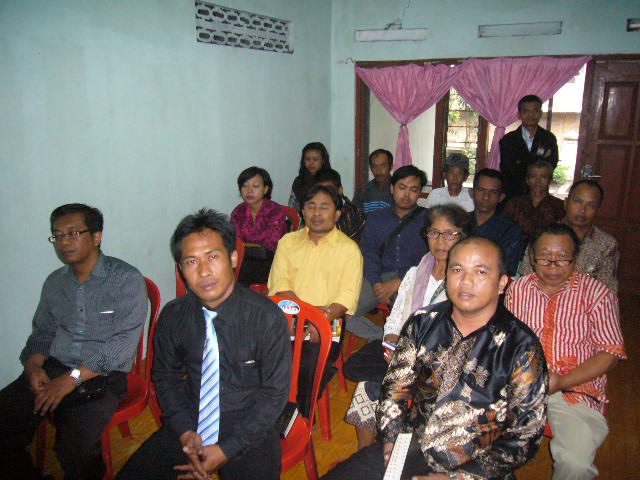 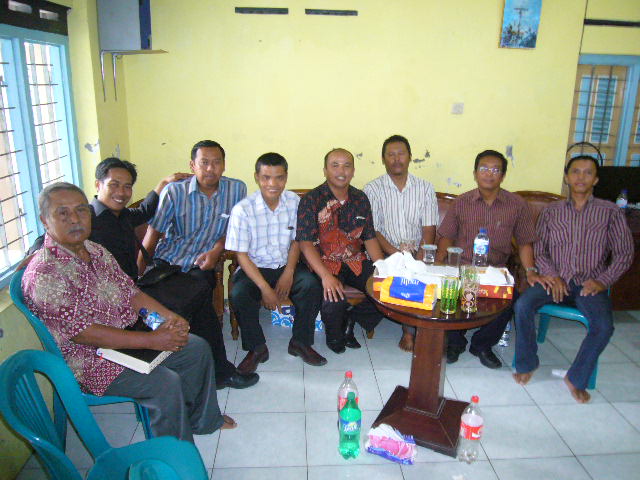 STUDENT APPRENTICESHIP PROGRAM
[Speaker Notes: From Kalimatan to Java the vision is spreading]
IN SANGGRAHAN, JAVA
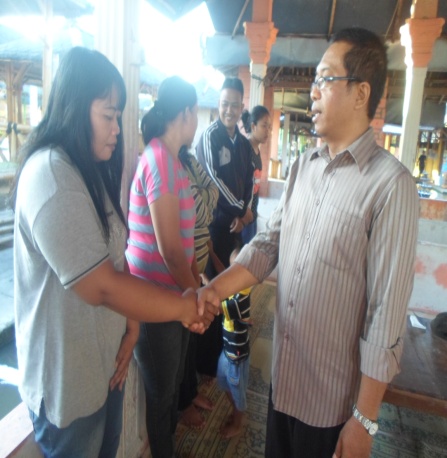 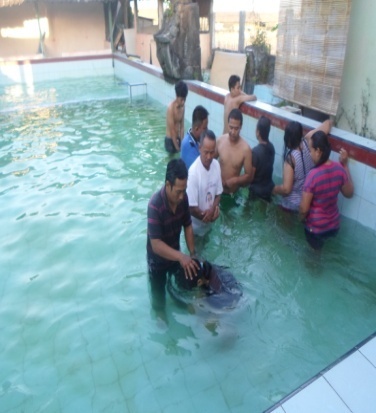 2 Muslims - 2 unchurched - 9 w/ Christian backgrounds   
This month, we try to open a church in the village of  SUKOHARJO. 
Can Mr. Winston supply Rp1 MILLION $74/mon. for the work there?    
Can Mr. Winston add to the salary of Bro. David as he works very hard?  Please add RP500,000 ($40) to his current salary of $112.00.
MUSLIM CONVERTIONS
SANGGRAHAN                                           Dwi Anton   &    Rina
SALATIGA  
Dian & Katrine
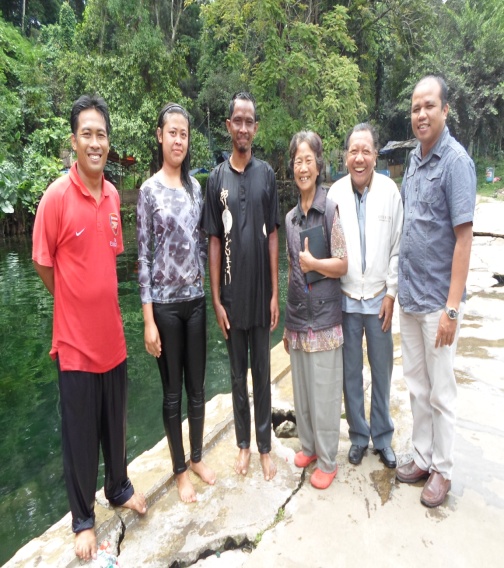 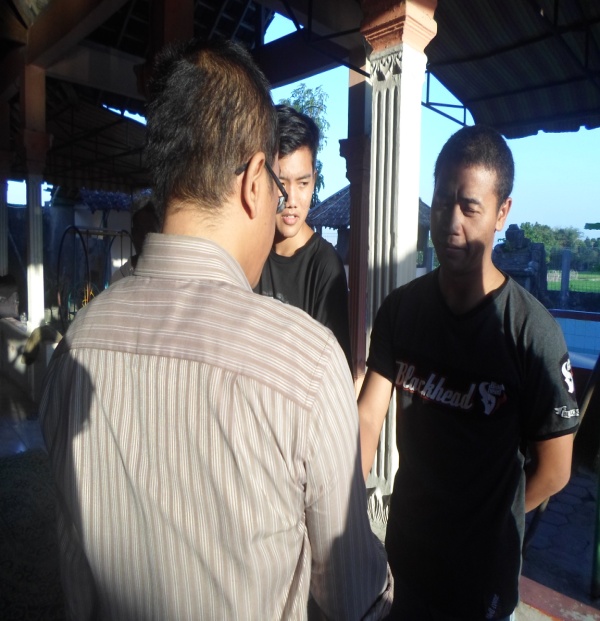 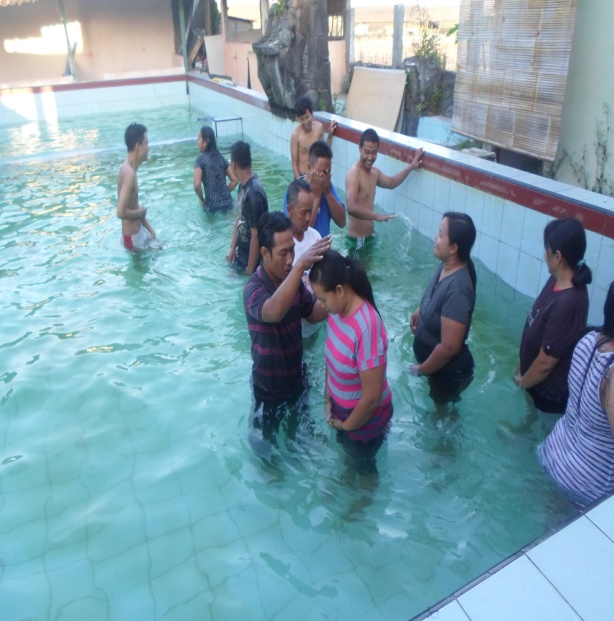 SOLO Rina understand about the Gospel and Salvation. She is ready to receive Jesus Christ. But her struggle is her family (her sister).
SUKOHARJO – Opened a small group here but difficult as it is a        city of Islam.  There are 8 persons in the group and 3 are Muslims.
[Speaker Notes: Rina popular name,]
STORY OF RINA IN SANGGRAHAN
Rina graduated from an Islamic school. So she understands about Islam but her knowledge about Islam makes her confused. She explained to us, she is confused about salvation. She tried looking for Salvation in Quran, but she is didn’t find a GUARANTEE OF SALVATION. 
 	She was confused about the SCALE of JUSTICE. How do we know that the reward is better than the sin. So the SCALE can’t give any certainty. 
 	She was confused about the contradiction between QURAN with HADIS and SUNNAH.  For the example: In Quran no one can be Equitable or Just. But in the Hadis, men can have many wives so the Quran is not consistent.
 	She also believes about the end of the world. According to the Quran, doomsday will happen when Jesus come again. So she wanted to understand about Jesus, especially His dying on the cross. She does not believe good works will save her.
THE RESULT IS BAPTISMS
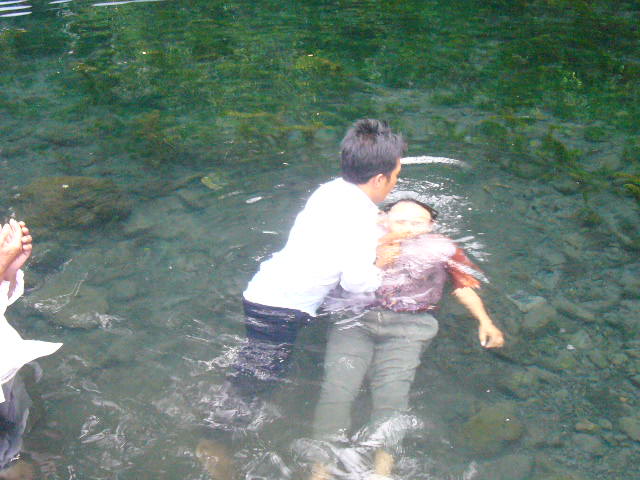 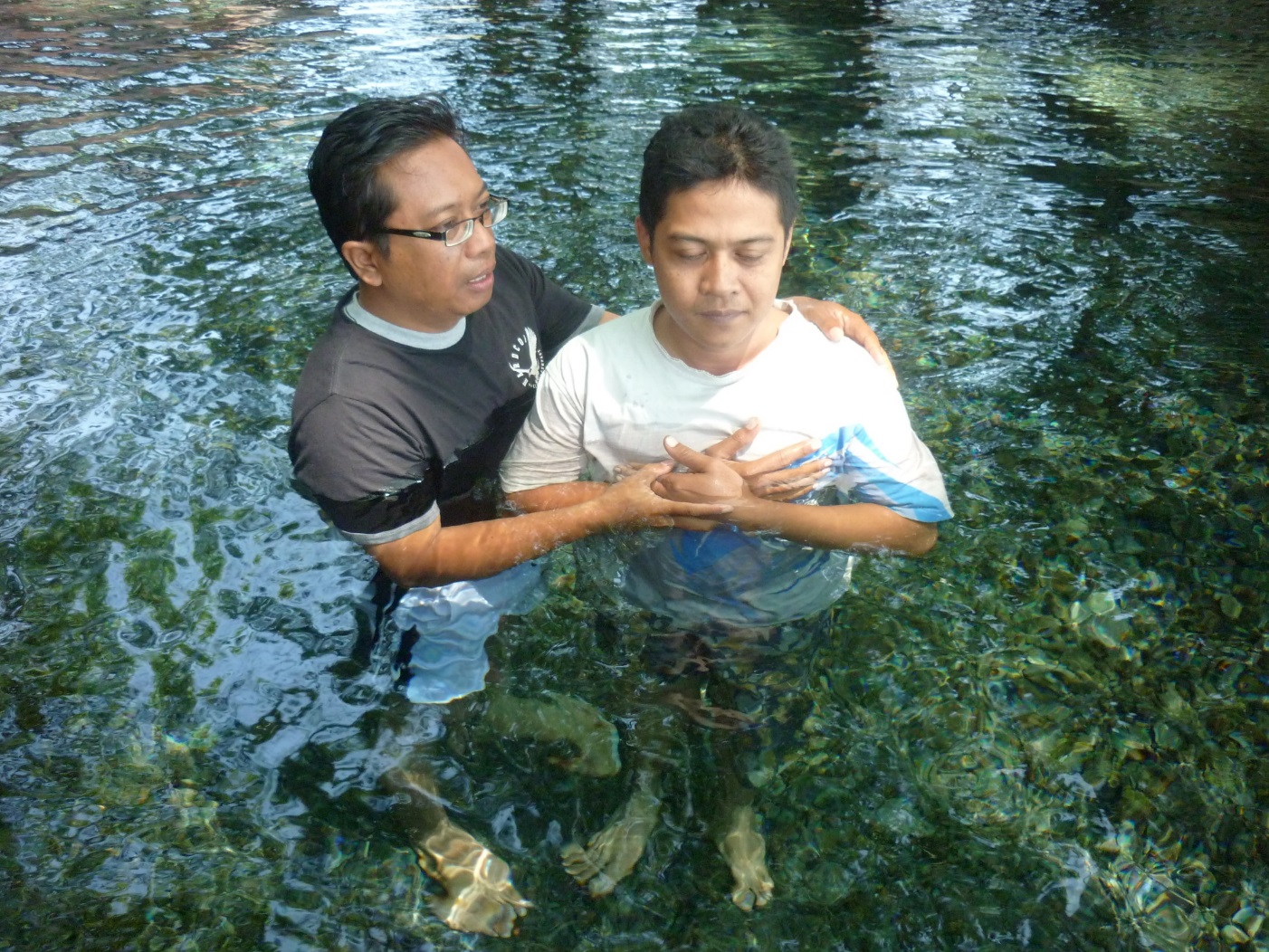 TEACHING THEM ALL I HAVE COMMANDED YOU
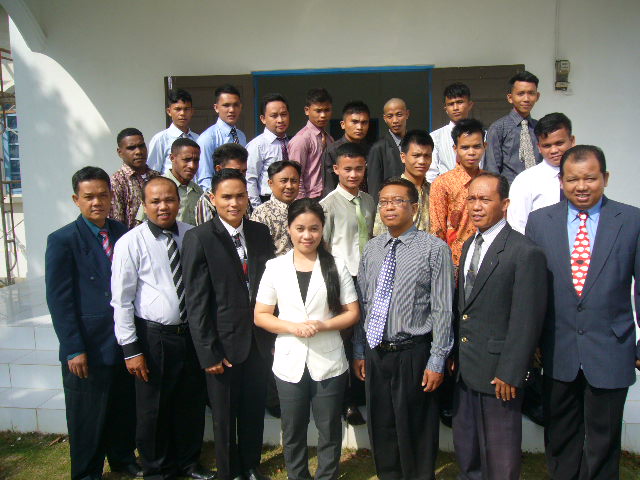 BATAM BIBLE COLLEGE CLASS 
OF 2015
GRADUATION  2015BATAM BIBLE COLLEGE
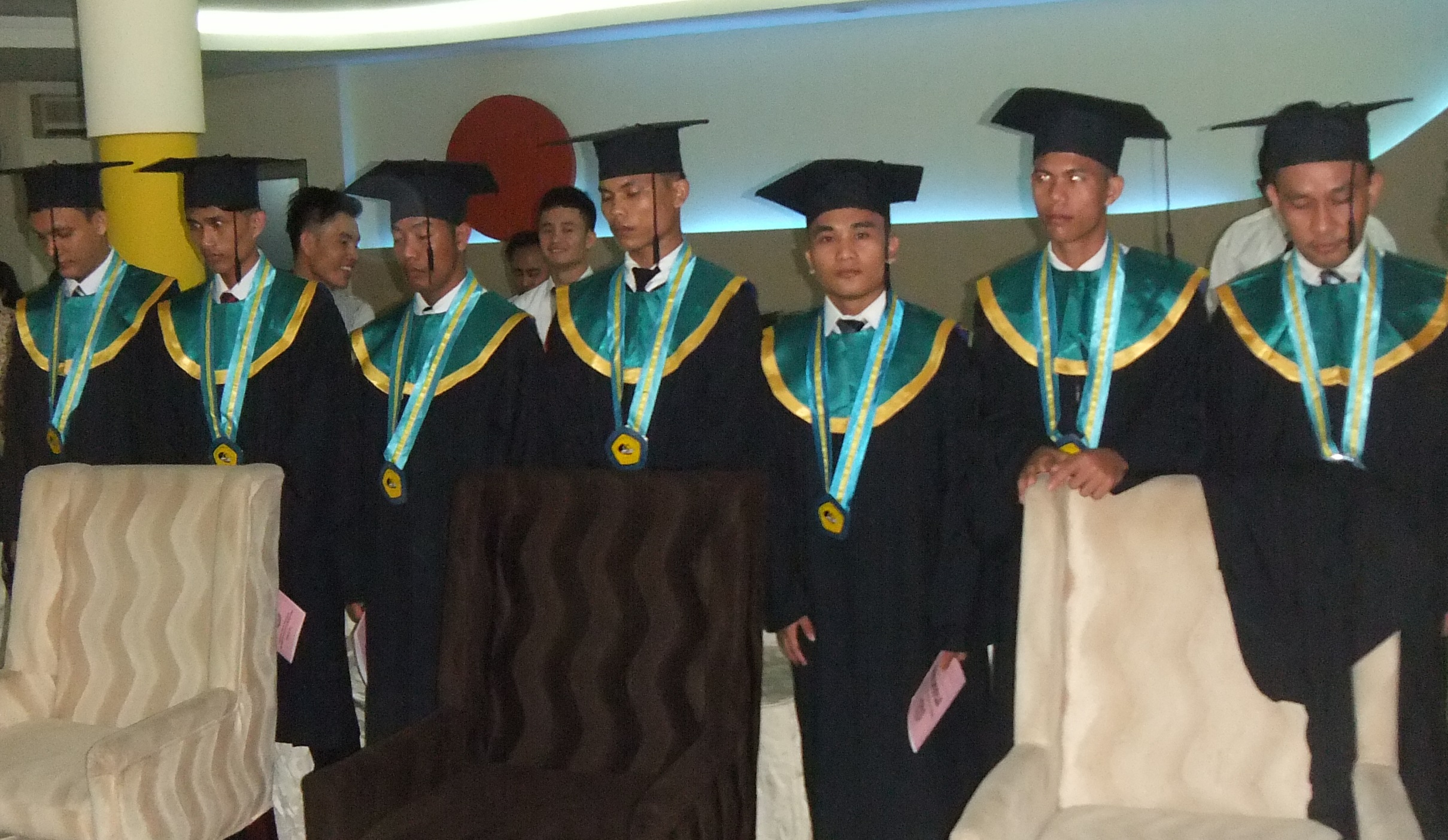 BATAM BIBLE COLLEGE
10,000 Sq. Ft.

Library
3000 Books

3 Class Rooms
Seats 70 

Dorm Rooms 
For 40 students

Offices for entire staff

Kitchen
TEACHING STAFF
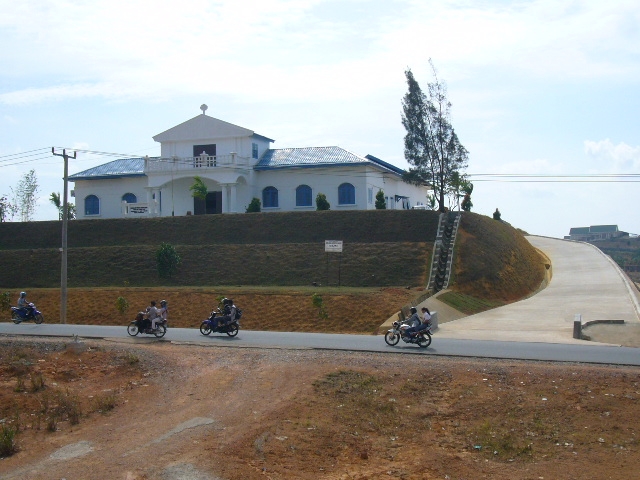 3 - PH.D.

5 - MASTERS

3 - BACHEORS
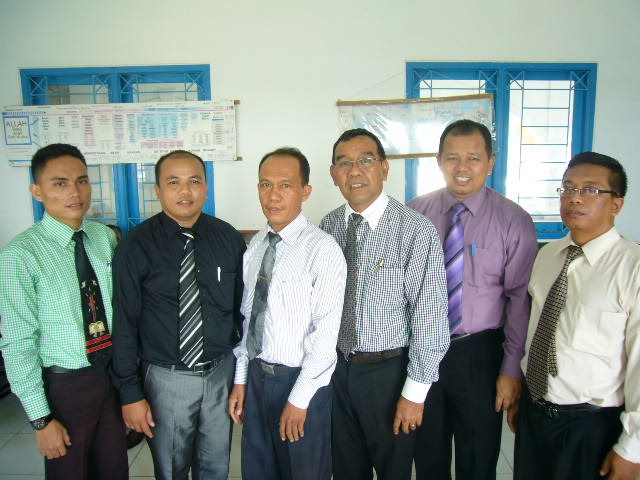 Accredited To Bestow A Bachelors Degree In Biblical Theology
OPERATIONAL COST 2016
CHURCH DEVELOPMENT & PLANTING BUDGET
		TOTAL COST					           $55,000
		FUNDS NEEDED FOR 2015/16		$15,000

		BATAM BIBLE COLLEGE BUDGET 	
		TOTAL COST					            $90,700
		FUNDS NEEDED FOR 2015/16		 $20,000

ONE TIME NEED FOR 2015         $28,513
OPERATIONAL COST 2015
FINANCIAL STATEMENT
JULY 2015 SUMMARY

Batam Bible College	$4825

Mission Teams		  $505
	
Winston Bolt 		$2552
FUNDS NEEDED FOR   
Sept. – Dec.
Batam Bible College      $19,201

Mission Teams     	   $9,312

Winston Bolt                     $9,400
Golf Course Road church of Christ
3500 W. Golf Course Road 
Midland, TX 79703
SEND TO:
THANK YOU!
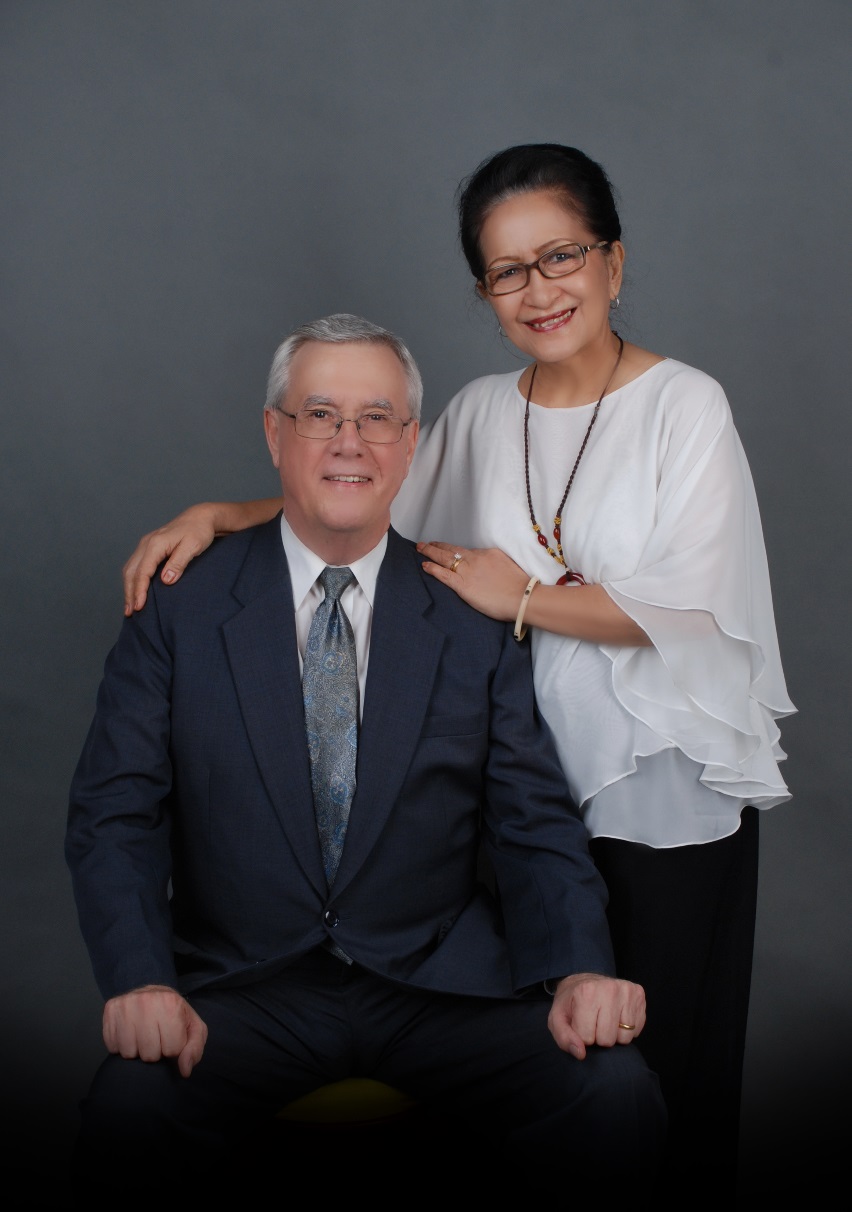 Lusi and I offer our deepest thanks to you and to our Lord for all that you and God have done for us.   

For your faithful support, prayers and encouragement.
                        
God Bless You All
For GCR
Pak Winston,

Thank you for the note and I can understand right now. The key point is we have to use money more wisdom on our budget in 2016 and recognize the boundaries of it. We appreciate of your efforts to cover the budget for this year and help you in a fervent praying so that God open the door of heart of brethren there to help.
Thanks,
Herbin